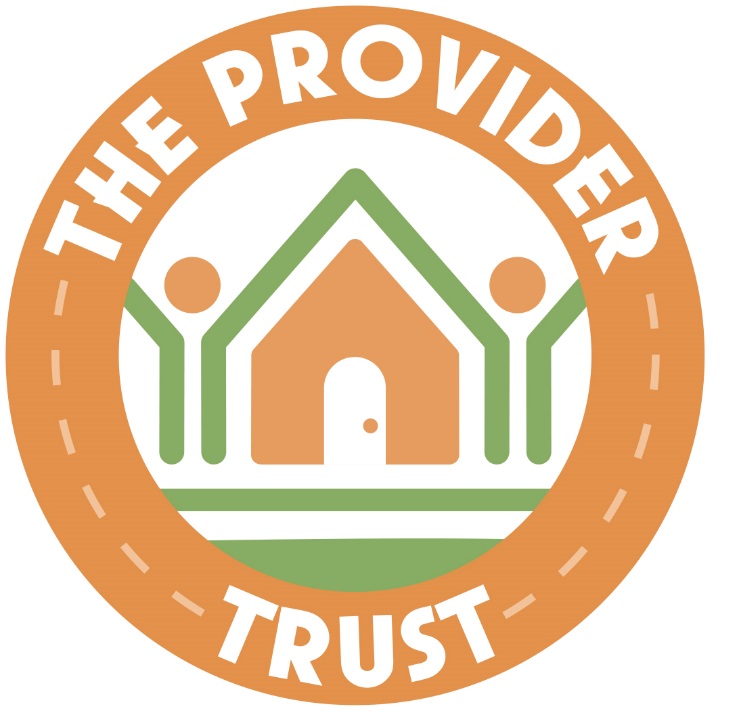 Best Practices: 
Individualized Service & Support Plan
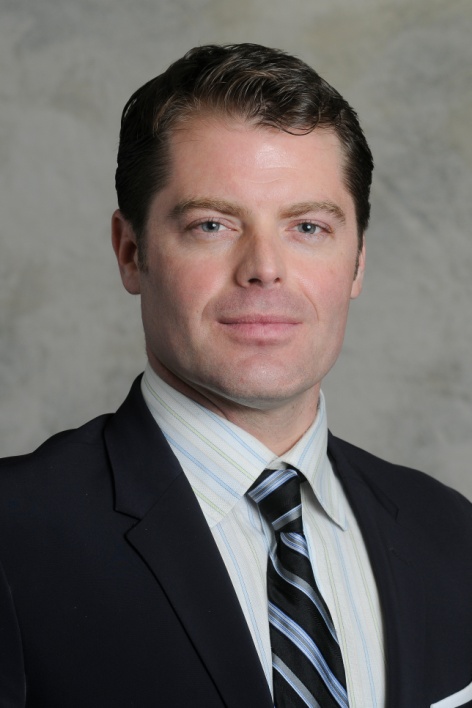 Tom is President of Arlington Heritage Group and joined the firm in 2008, bringing years of investment and financial management experience to the executive team.  

Prior experience includes equity analysis and portfolio management at Standard & Poor’s, ING Barings, and American Century.  

Tom has a B.S. in Business Administration from Boston University and holds both the Chartered Financial Analyst and Certified Market Technician designations.
Since 1986, Arlington Heritage Group has managed trusts for human service providers and 501(C)3s. The Provider Trust is used by non-profits to better manage funds of individuals in their care.
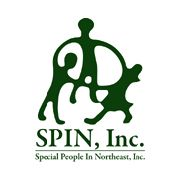 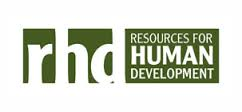 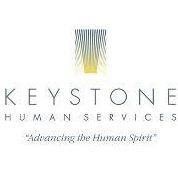 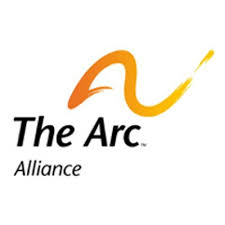 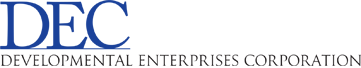 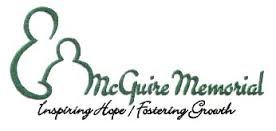 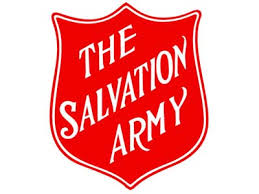 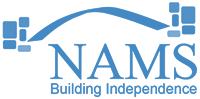 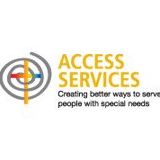 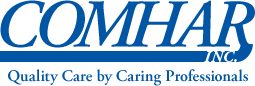 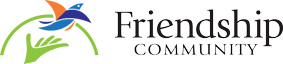 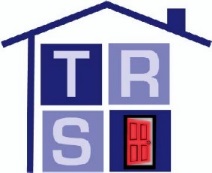 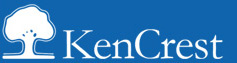 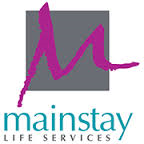 Some of Our 75+ Clients…
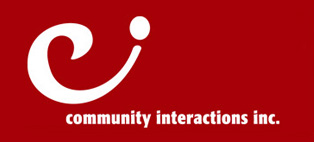 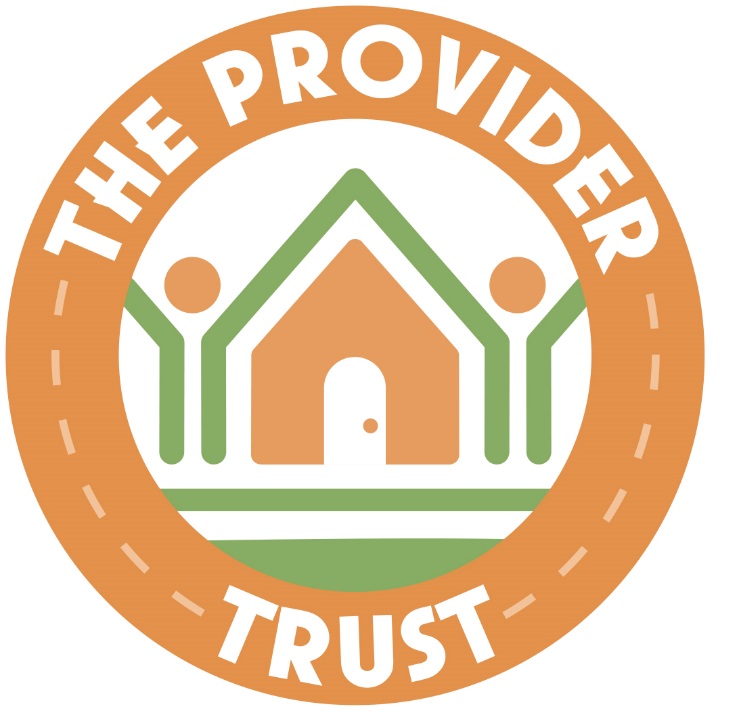 Since 1986, Arlington Heritage Group has managed trusts for residential agencies and 501(C)3s that care for individuals with special needs.  

Arlington offers its Provider Trust to non-profits that wish to have their own trust to help better manage the funds of individuals in their care.
Individualized Service & Support Plan (ISSP)
Details what is most important to an individual so team can focus on those areas, derived from Person Centered Planning (PCP) process

Comprehensive in scope, includes the following:  

	Preferences
	Medical
	Health & Safety
	Functional Information
	Financial 
	Services & Supports
Financial Section
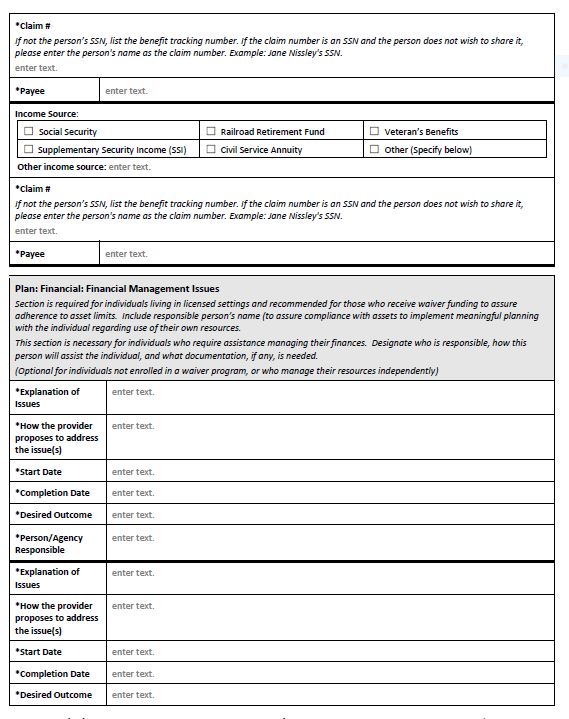 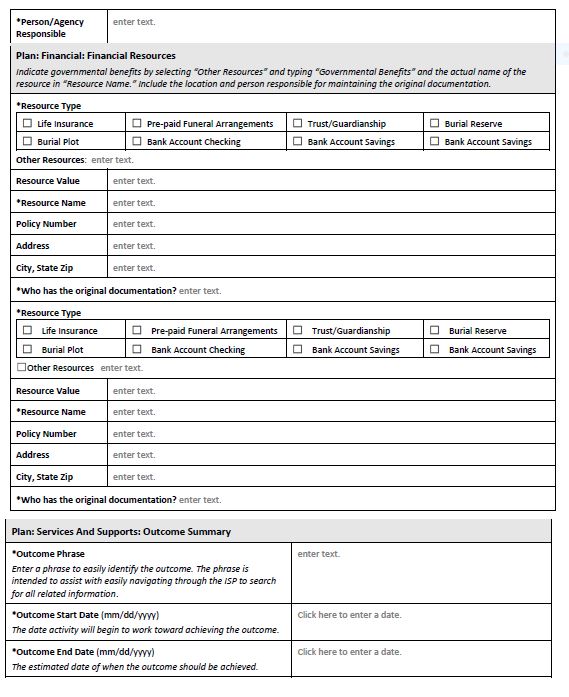 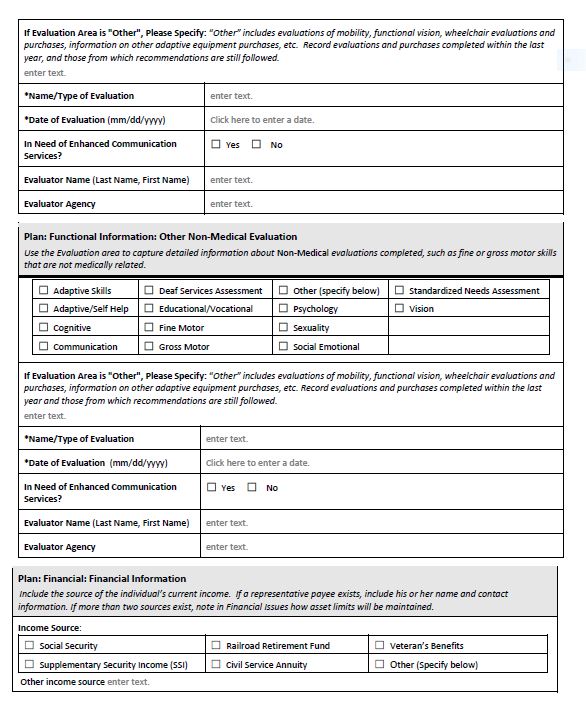 The Essentials
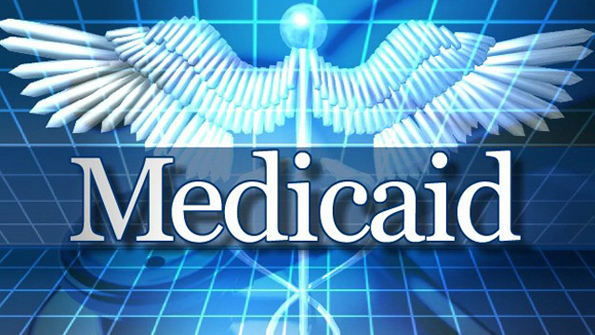 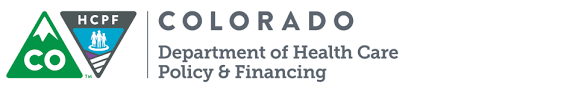 Income Sources
     Social Security, SSI, Civil Service Annuity, Veteran’s Benefits, RR Retirement, Other(s)

Financial Management Issues
     Section necessary for those requiring assistance in managing their finances.
     Key questions are Who is responsible? and How will the individual be assisted? 

Financial Resources
     Life Insurance, Pre-Paid Funeral, Plot, Trust/Guardianship, Bank Checking, Bank
     Savings, Other
A Note on Income & Jobs
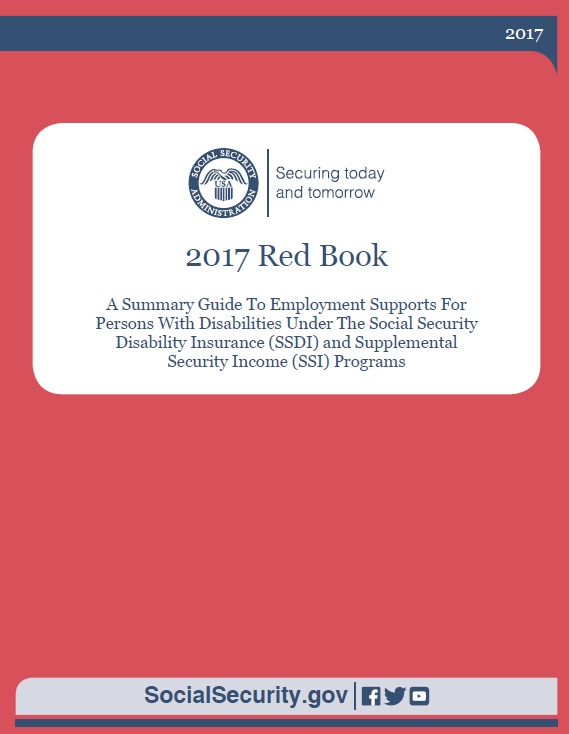 Public Policy (the Community Rule et. al.), technology and state initiatives are moving in the direction of job placement. 

Income thresholds and penalties can be confusing. 
 
--Excludes first $65 earned income each month
--Excludes half of amount over $66

A person can make up to $1,550/month before SSI benefit = $0.00
Social Security Resource Limits
More Exempt Resources
Ascertaining Resources
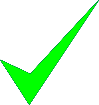 Bank Accounts:  checking or savings or certificate of deposit 

Life Insurance or Burial Insurance 

Pre-paid burial and/or plot

House or car 

Trusts:  special needs trust, pooled special needs trust, other

ABLE Account

IRA, 401(K), ESOP, 

Annuity or Structured Settlement

Future Bequest
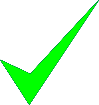 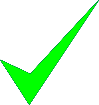 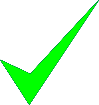 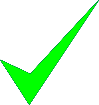 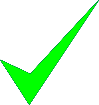 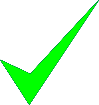 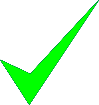 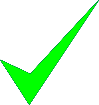 Do The Legwork!
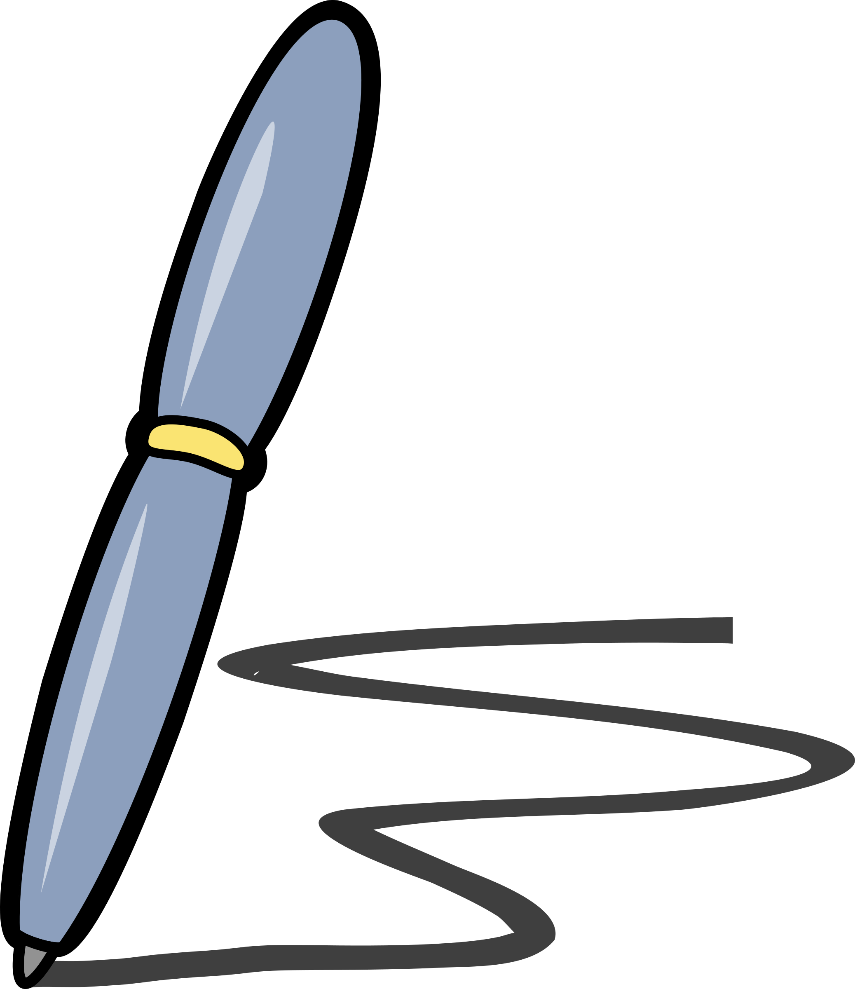 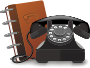 Finding Resources
Talk to the individual, family members, guardian, conservator, or POA
?
Is the person a beneficiary, named in will, had a previous job, or has another financial account other than bank checking?  Joint accounts?

If yes…CHANGE THEM!

CONDUCT AN ASSET SEARCH

https://colorado.findyourunclaimedproperty.com/

https://www.unclaimed.org/
Exempt vs. Non-Exempt
Bank Accounts		$2,000			

		Life Insurance		$1,500

		Pre-paid burial		Irrevocable

		House or car			Titled to the Individual 

		Trusts  			d(4)a, d(4)c 
		
		ABLE Account			

		IRA, 401(K), ESOP, DRiPs  	Must be Liquidated 

		Annuity/Settlement		Must be paid into exempt account

		Future Bequest
Interacting With Team Constituents
Parents & Family 
--The power of Mom 
--Siblings
--Extended family

Guardians and POAs
--What kind of partnership does the Guardian want?  
--POA or Healthcare POA?

Trustees
--Is the Trustee transparent?  Responsive?  

Case Workers
 --Degree of expertise?  Knowledge of the individual?
Recalcitrant Team Members
Parents & Family 
--Decisions only parents can make? 

Guardians, Conservators, POAs
--Corporate Counsel, Executive involvement 

Trustees
--Corporate Counsel

Case Workers

Individual’s Own Decisions Contrary to Interest…a new wrinkle with PCP
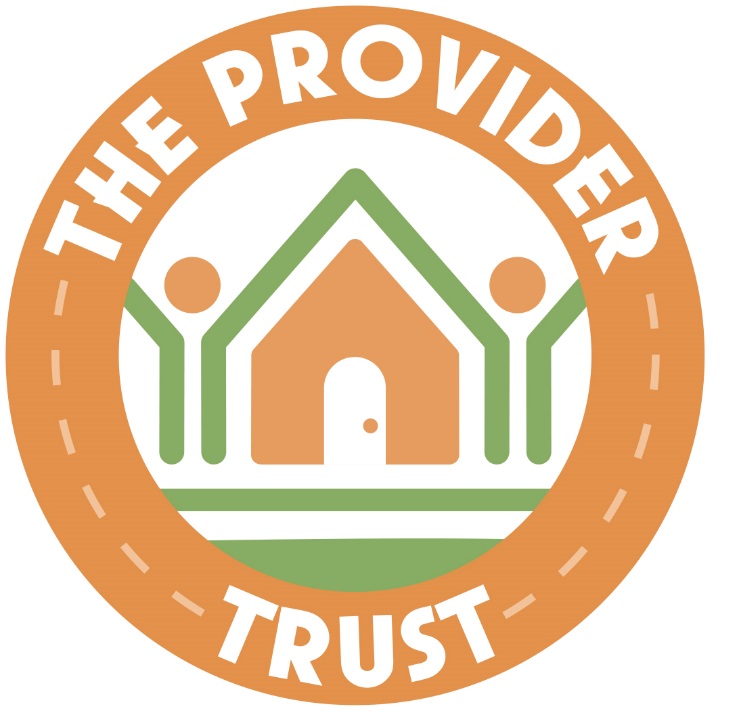 Thomas Tirney
Arlington Heritage Group, Inc. 
tgtirney@ahgtrusts.com
(215) 672-1184